Reprezentace-RealitaCloke P. et al,eds.(2014): Introducing Human Geographies. Kap.9.
A.Hynek
Geografický ústav PřF MU, Brno
Kurz Z0132 Urbánní a rurální studia, jaro 2014
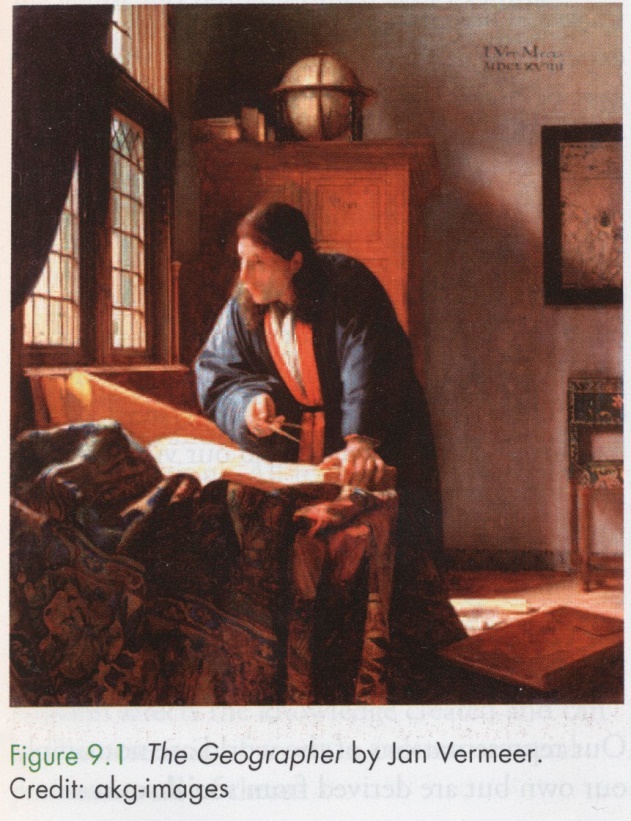 Úvod1
Geografové tráví spoustu času vytvářením reprezentací reality
Slova a podoby/images: obrázky, tabulky, grafy i mapy
Heidegger: pro moderního člověka je svět obrazem
Images jako transparentní modely
Geertz: symbolické odporuje reálnému
Utváření idejí a porozumění světu – lidé vybírají a jednají
Úvod2
Reprezentace utvářejí lidské jednání, jsou performací, nikoliv reflexí reality, zobrazují ji
Mentální mapy – jsou ´pravdivé´? Jak ukazují  místní ´realitu´?
Ukazují jak je odezva města utvářena sociálním statutem, rasou a strachem
Turistické obrázky a skryté ekonomické procesy, stejně tak literatura, konstrukce ´pravd´
Situovaní pozorovatelé: zaujaté vnímání a objektivní vylíčení
Nebereme celý svět, ale vybíráme, filtrujeme co vidíme a co s tím děláme
Biologicky – tělesné smysly včetně jejich klamání
Pozice – vnímáním prostoru, egocentricky, vlastní zkušeností, cestováním, ne ϕ+λ
Kulturní rámce – vliv sociálních zdrojů, způsobů vidění světa, divácká pozice, Haraway- božský klam, mapová zobrazení, úhel pohledu
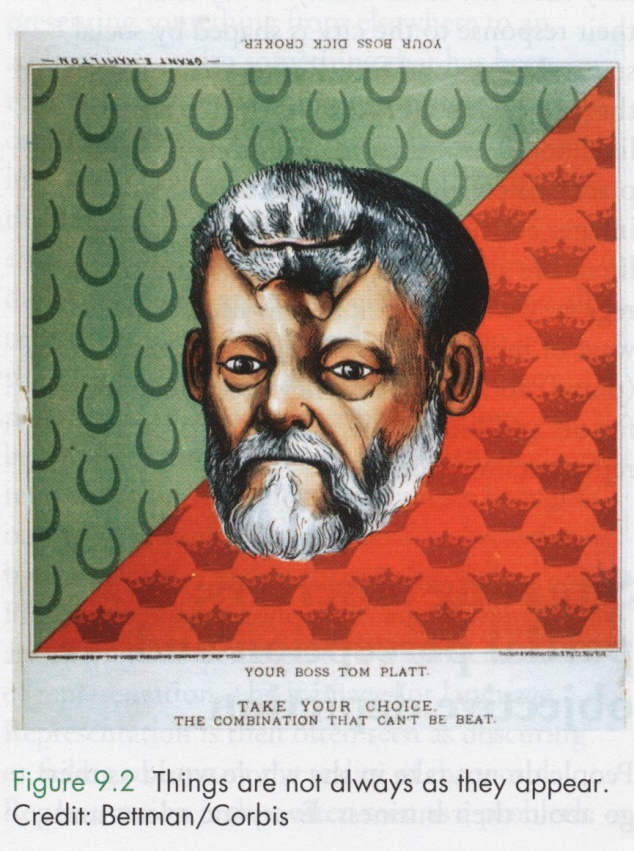 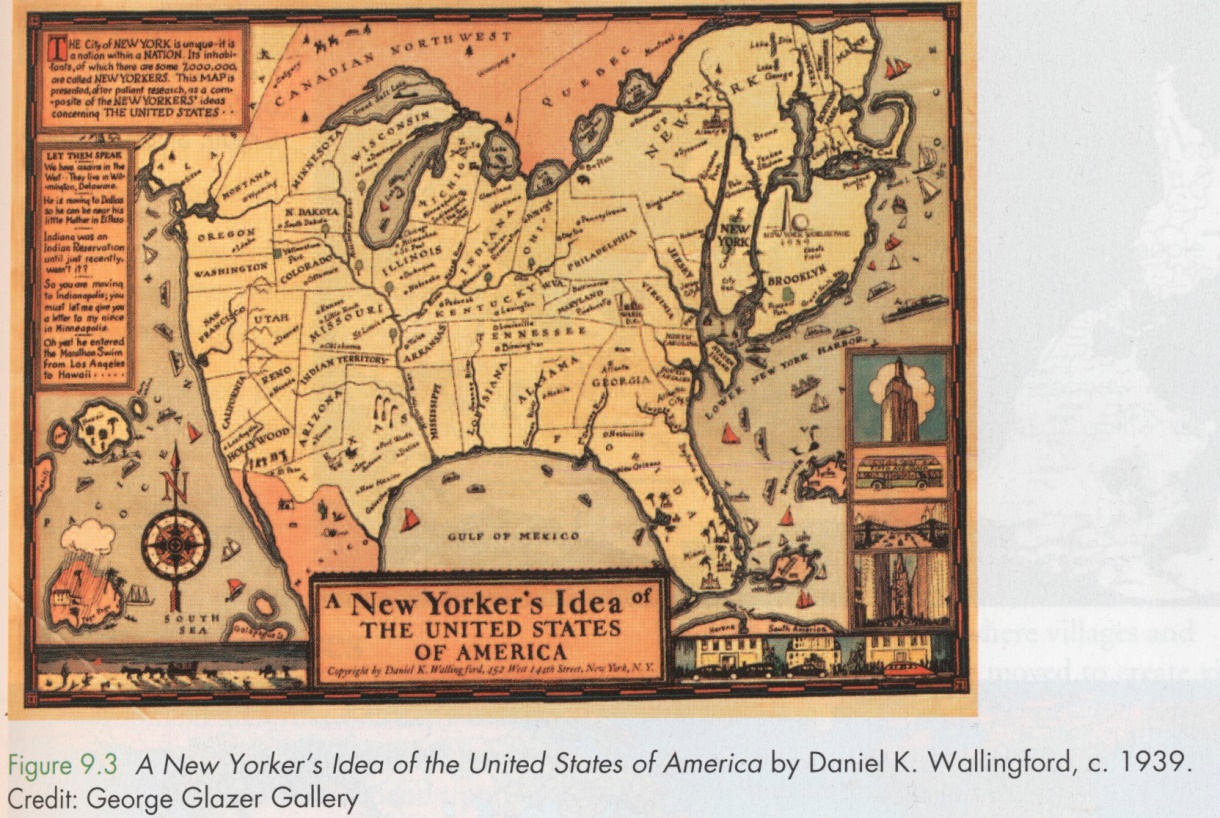 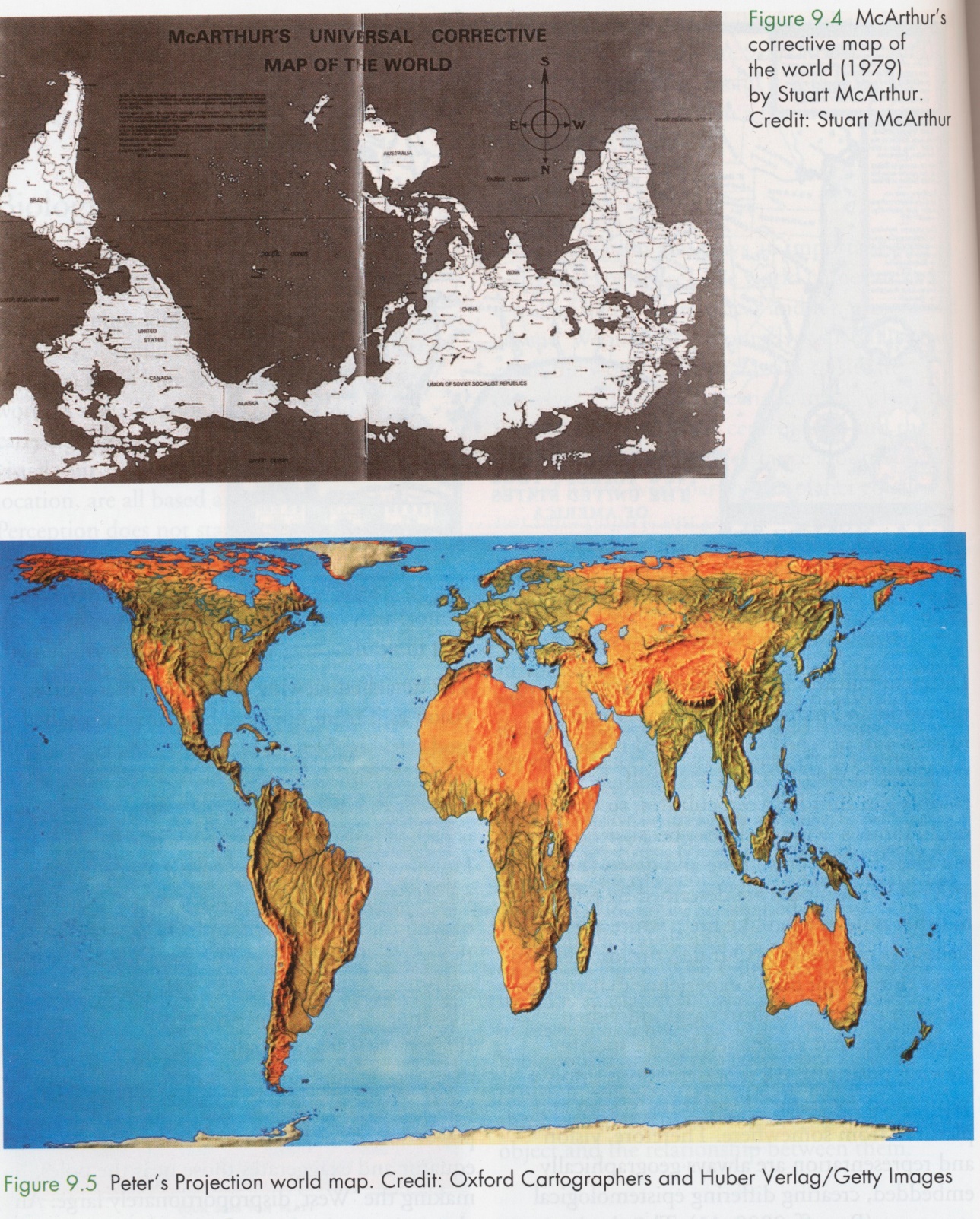 Making pictures
Pán a paní Andrewsovi na krajinomalbě – výklad viděného a neviditelného, ´viděné a věděné´
1893  Chicago/svět.výstava - forma reprezentace, pozorovatel jako znalý subjekt – spojitost s politikou: to see is to know
Nádherná cesta Švédskem 1906 – učení o národu nebo Seno (Londýn, 1882), 1.světová válka – realistická korespondence
Lefebvre(1991): reprezentace světa/svět reprezentací – proměny – technologie motorem
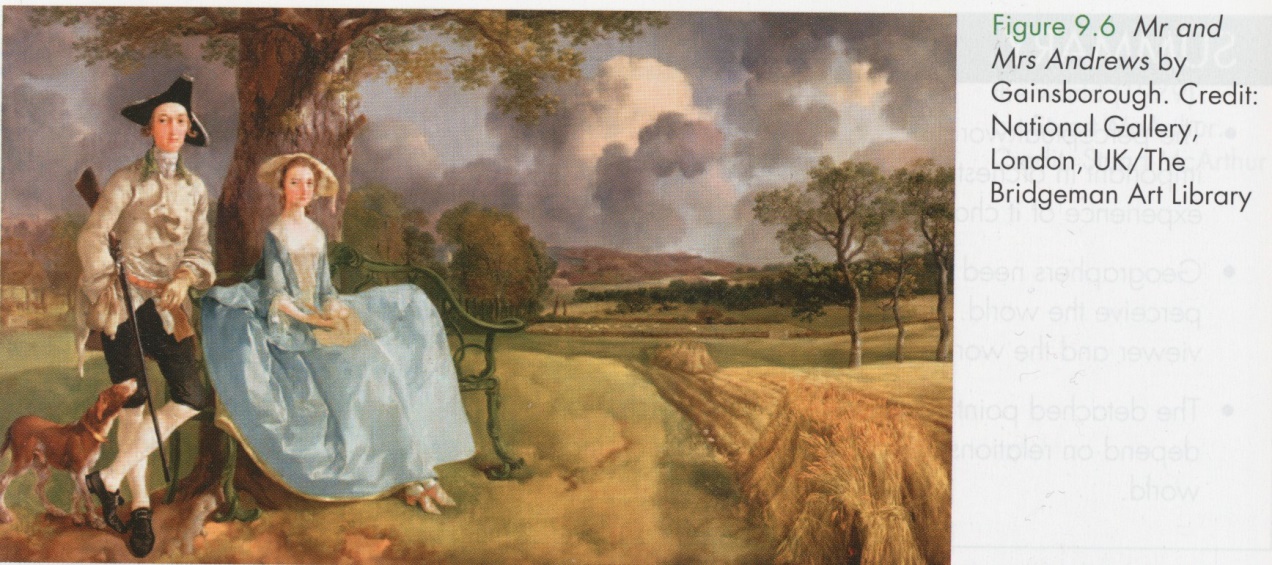 Geografie oběhu:reprezentace jako pohyb
Oběh images/snímků v éře satelitů, globalizace., médií
Moc a kontrola, vojenský význam
Satelitní snímky pro vojenství
Turistické snímky – za jeden den více snímků Paříže než Afriky za celý rok
Co je fotogenické?
Snímky jsou selektivní, vyjadřují touhu turistů
Nereflektují realitu , ale tvarují/shape ji
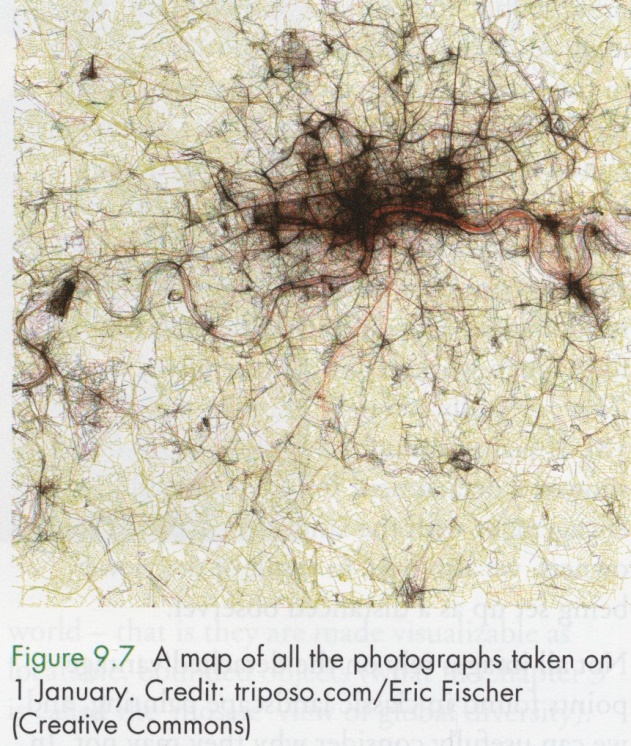 Reprezentace dělají nové reality
Novela Dona DeLillo: Bílý šum/White Noise o nejfotografovanější stodole v Americe – snímky snímkujících
Pláž Myrtos na Kefalonii/Řecko – vlastně ani na ni nejdou
Umberto Eco: hyperrealita – kopie významnější než originál
Simulakry – kopie bez originálu (Jean Baudrillard) – neexistující pařížské kavárny, Pán Prstenů (Aotorea/NZ jako Moria)
Film Trója se odehrává na Maltě
Filmová Kefalonie zcela jiná, i lidé než navštěvovaná turisty
Snímky, filmy plní sny, to, coliodé očekávají
Hladová jižní Etiopie dříve vyvážela potraviny
Selektivní portréty lidí a míst, reprezentace předmětem politiky
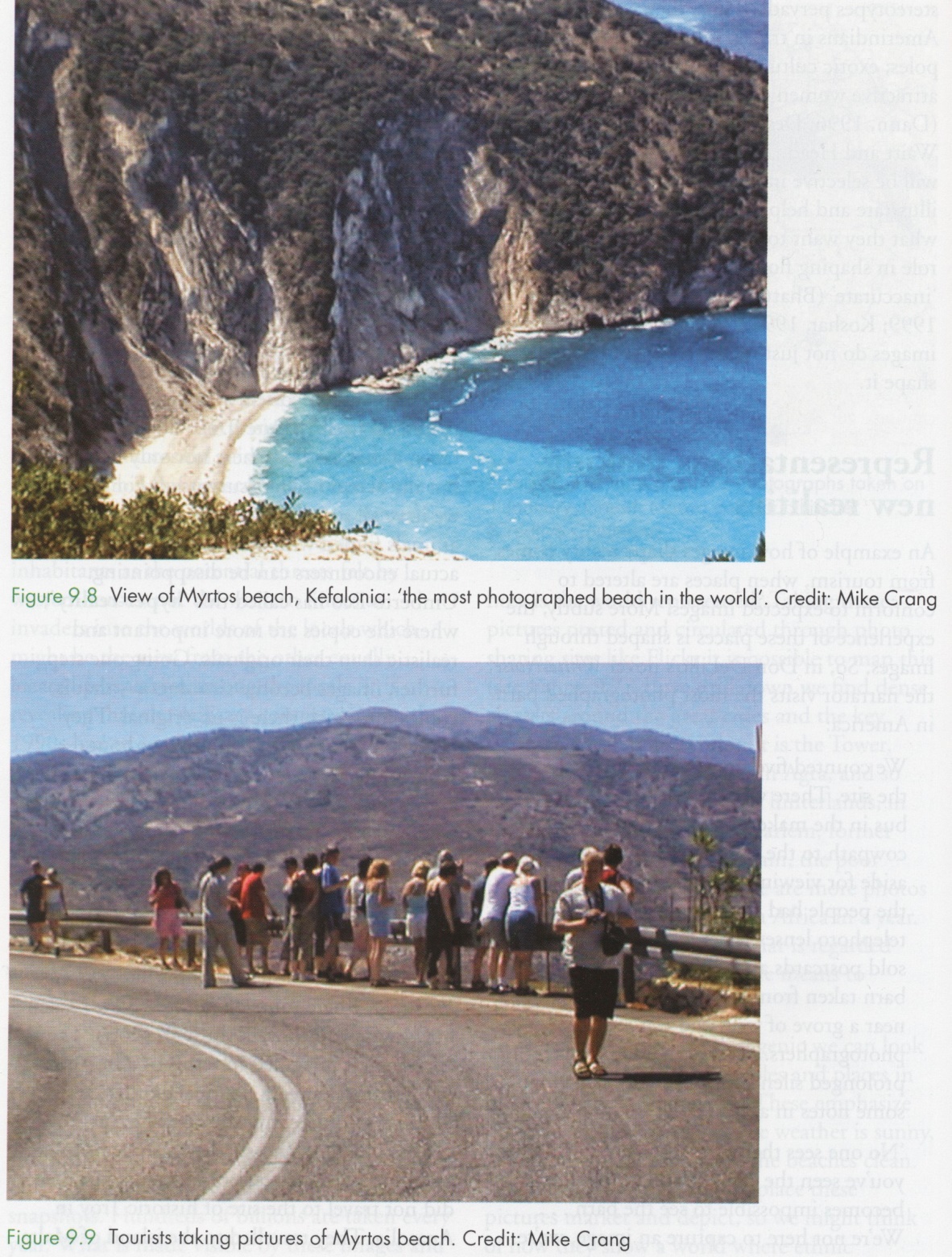 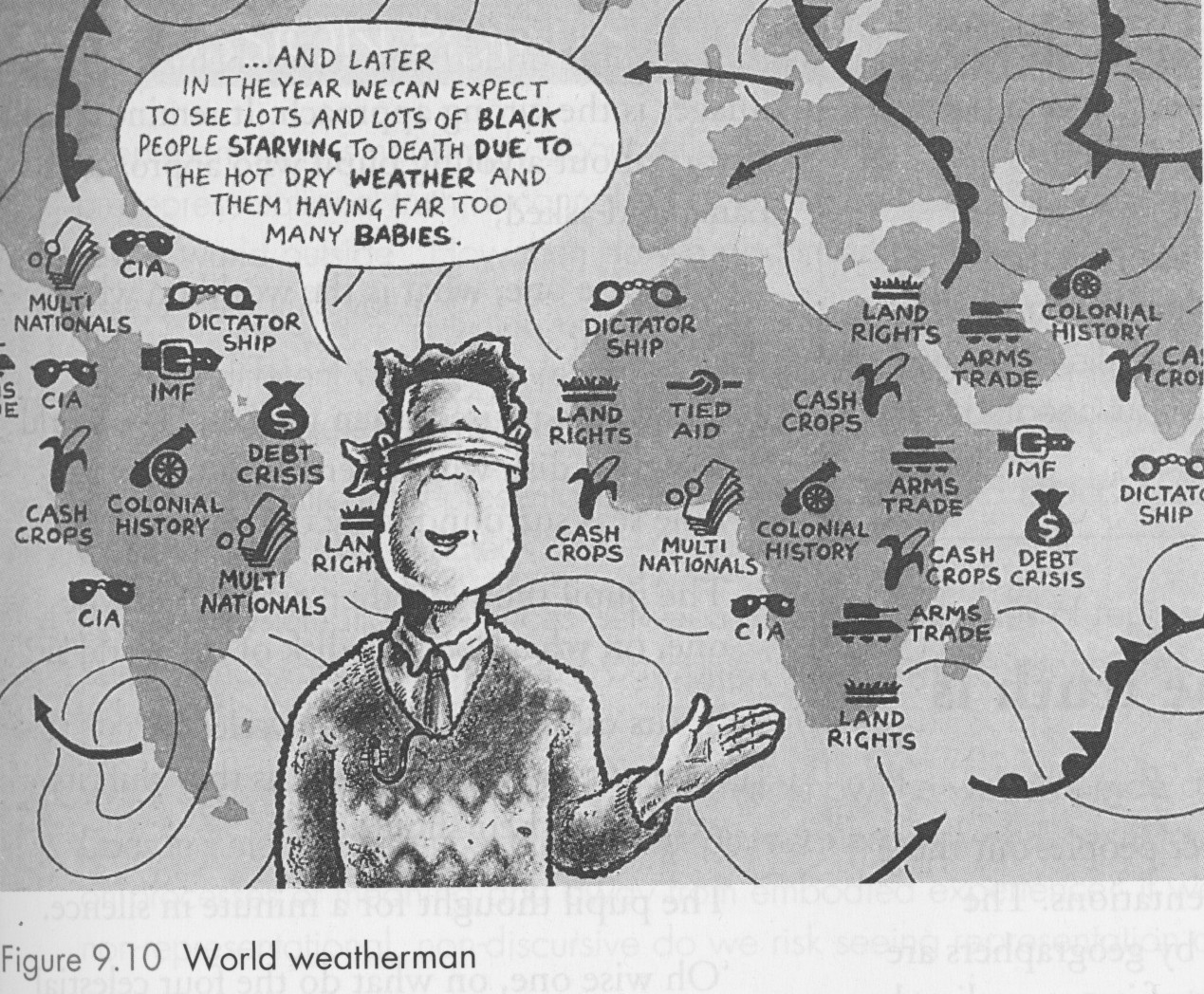 Je tam venku pravda?
Images nejen odrážejí realitu,ale působí na jednání, zkušenosti a názory
Intuitivně myslíme, že nejdříve je realita a pak její podoby
Jenže jde o oběh, někdy podoba odpovídá podobě, externí realitu vůbec nepotřebují
Většinu času pracujeme s metaforami, podobami, modely atd.
Jak předpokládáme, že se vztahují k realitě?
Tradičně usilujeme o jejich přesnější reprezentace světa
Perfektní korespondence vede k bizarním závěrům – Borgesova mapa 1:1
Problém nekonečného regresu – otázka pro Lamu: co je původní?
Případ chudoby/poverty
Empiricismus – data, tvrzení, popisná statistika, která ´mluví´
Pozitivismus – průzkum, dotazníky, testování hypotéz, kvanitativ.
Fenomenologie – etnografie, přirozený svět, hlubší rozhovory
Existancialismus – vhled, participativní rozhovory, kvalitativ.
Pragmatismus – zúčastněné pozorování, etnografie, jednotlivci
Marxismus – akumulace kapitálu, strukturace společnosti, kvanit.
Post-strukturalismus – pozorování, dekonstrukce dokumentů, diskurz, praktiky, normy, mýty, marginalizace lidí
Feminismus – studium moci, nerovnosti, rozhovory, ohniskové skupiny, etnografie, participativní metody
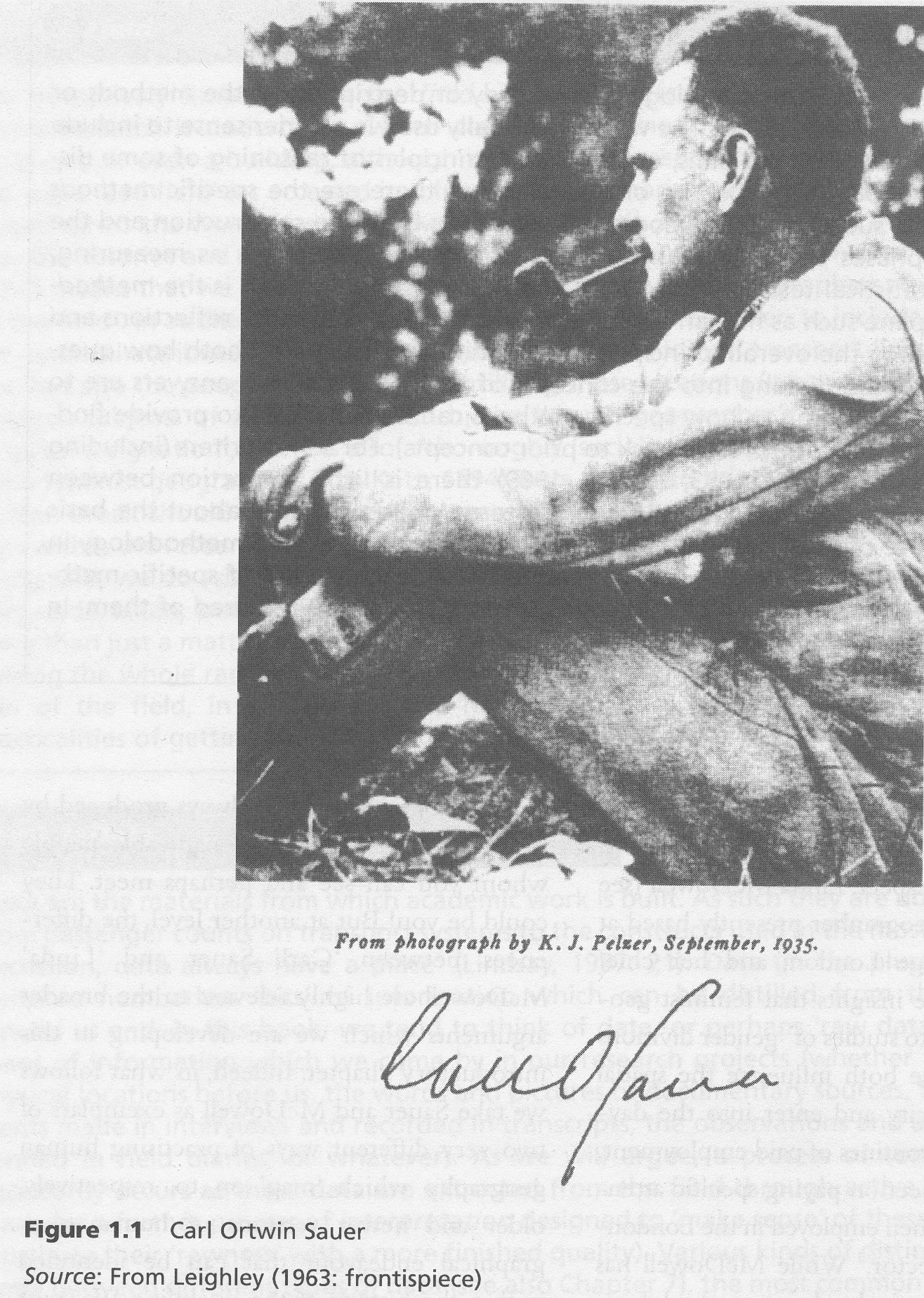 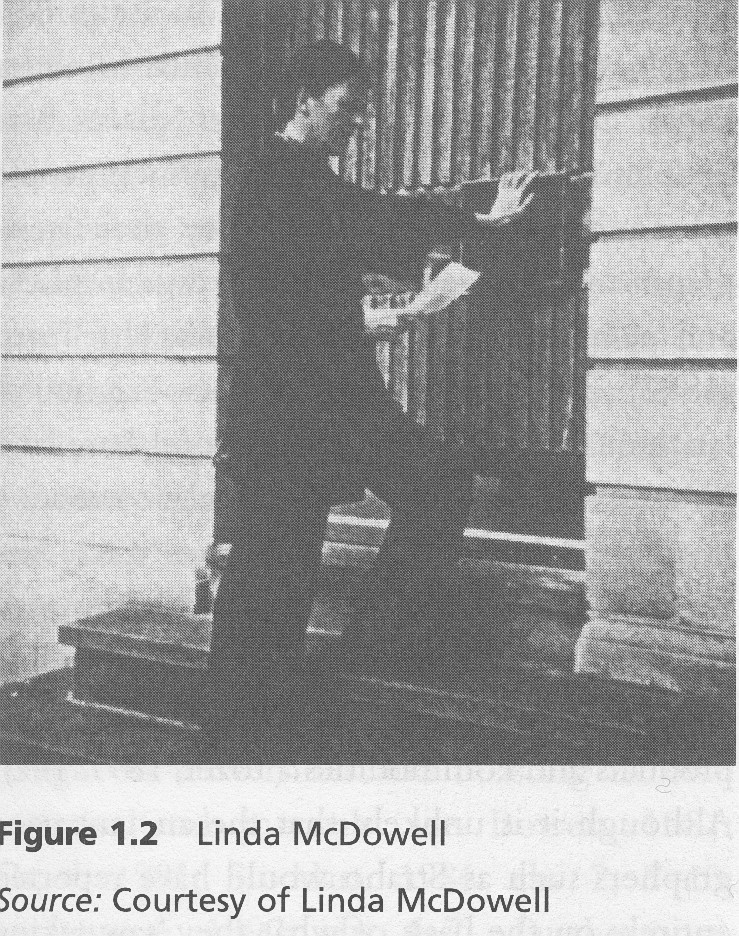 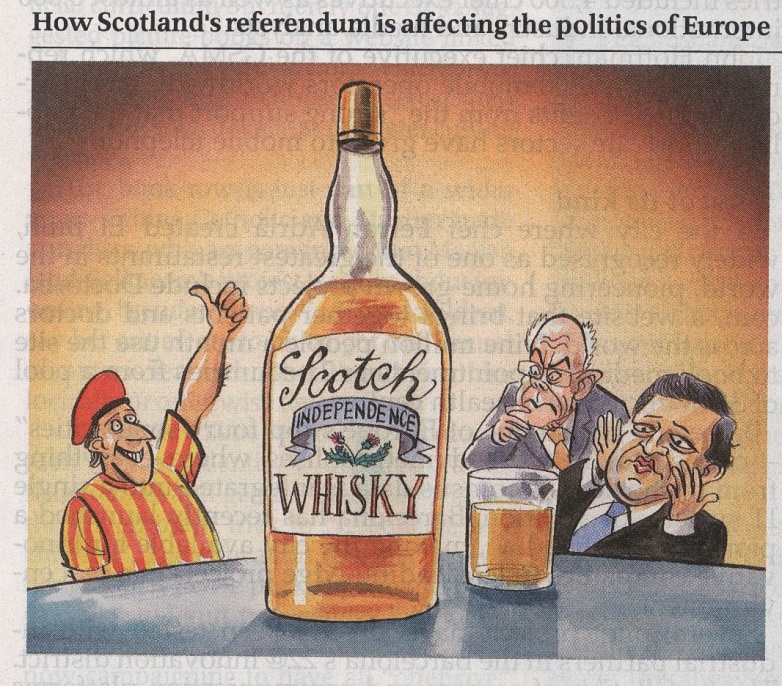 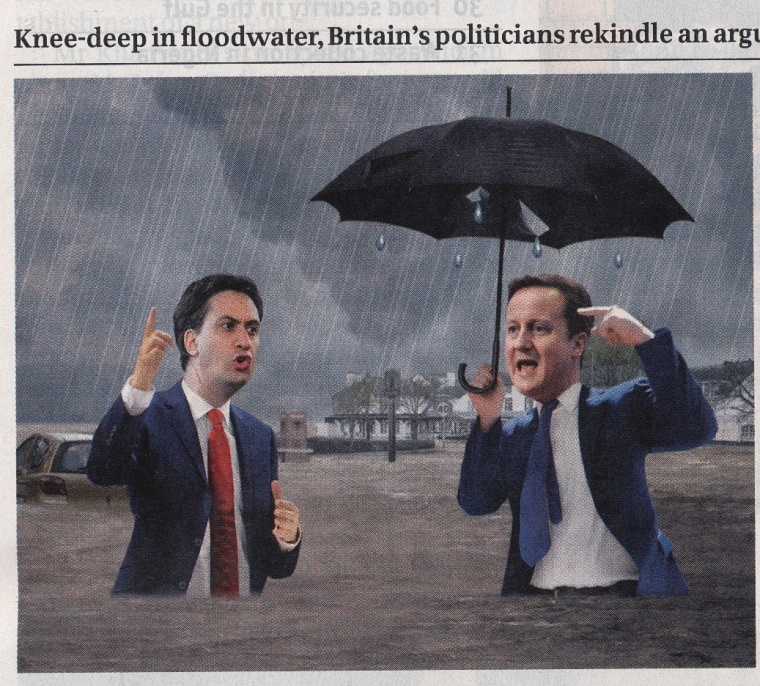 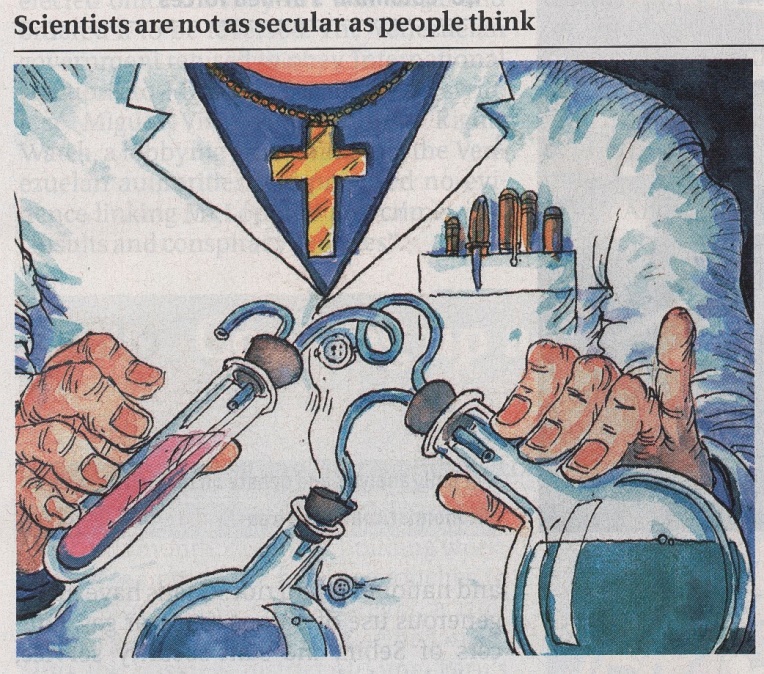 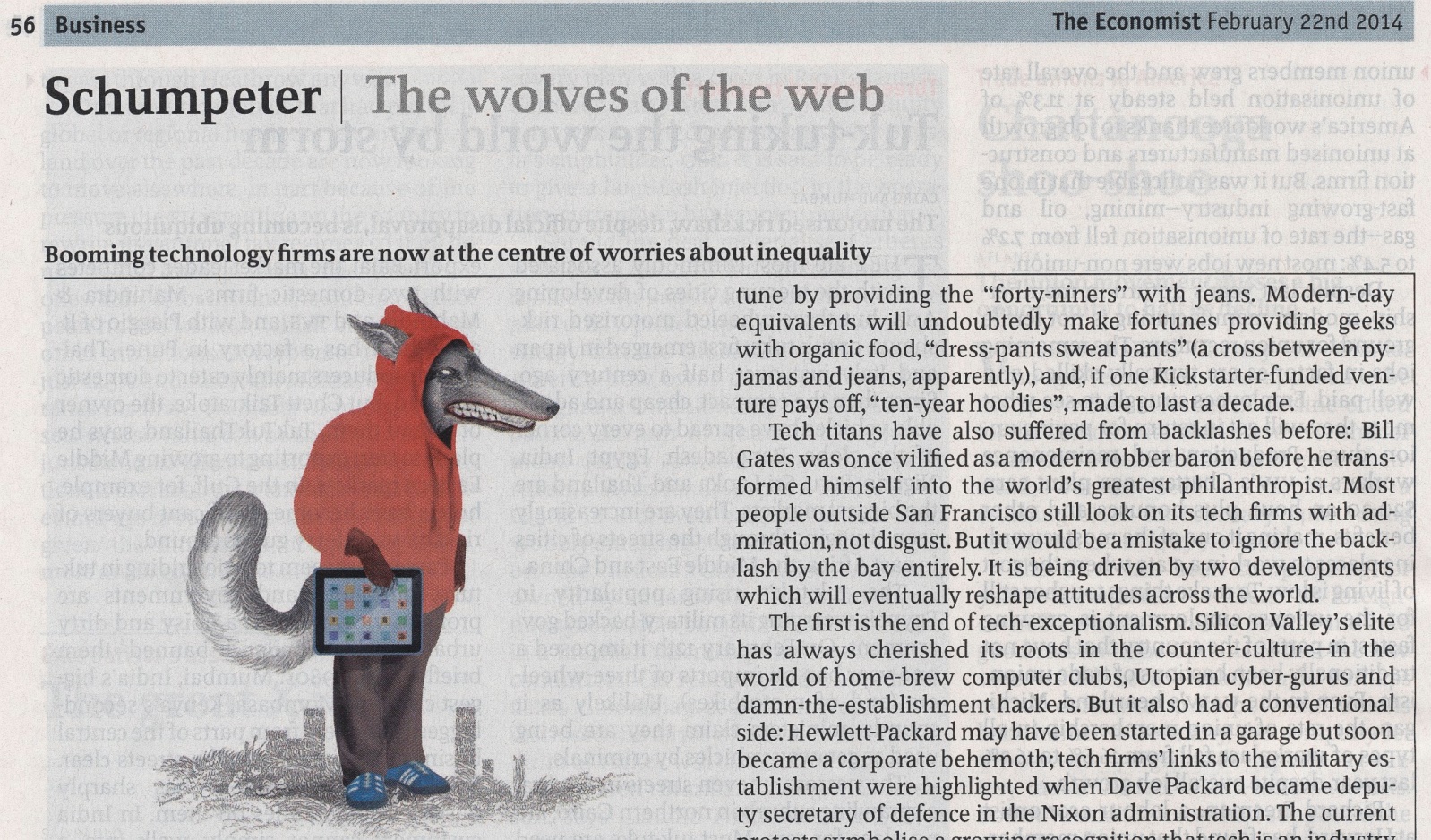 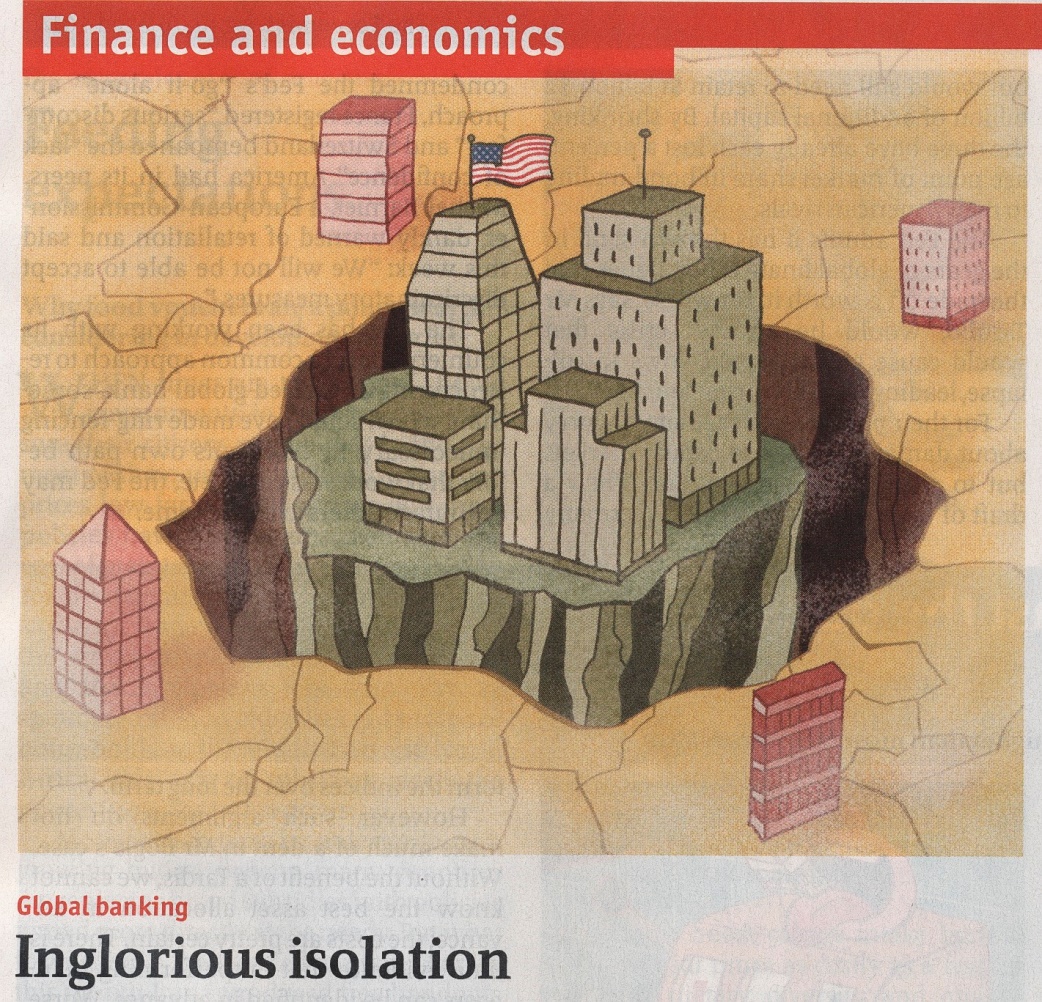 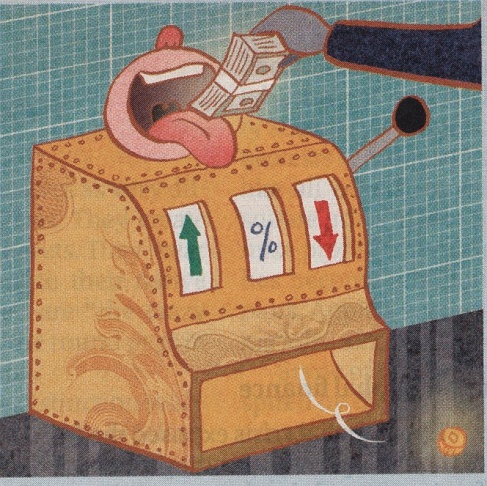 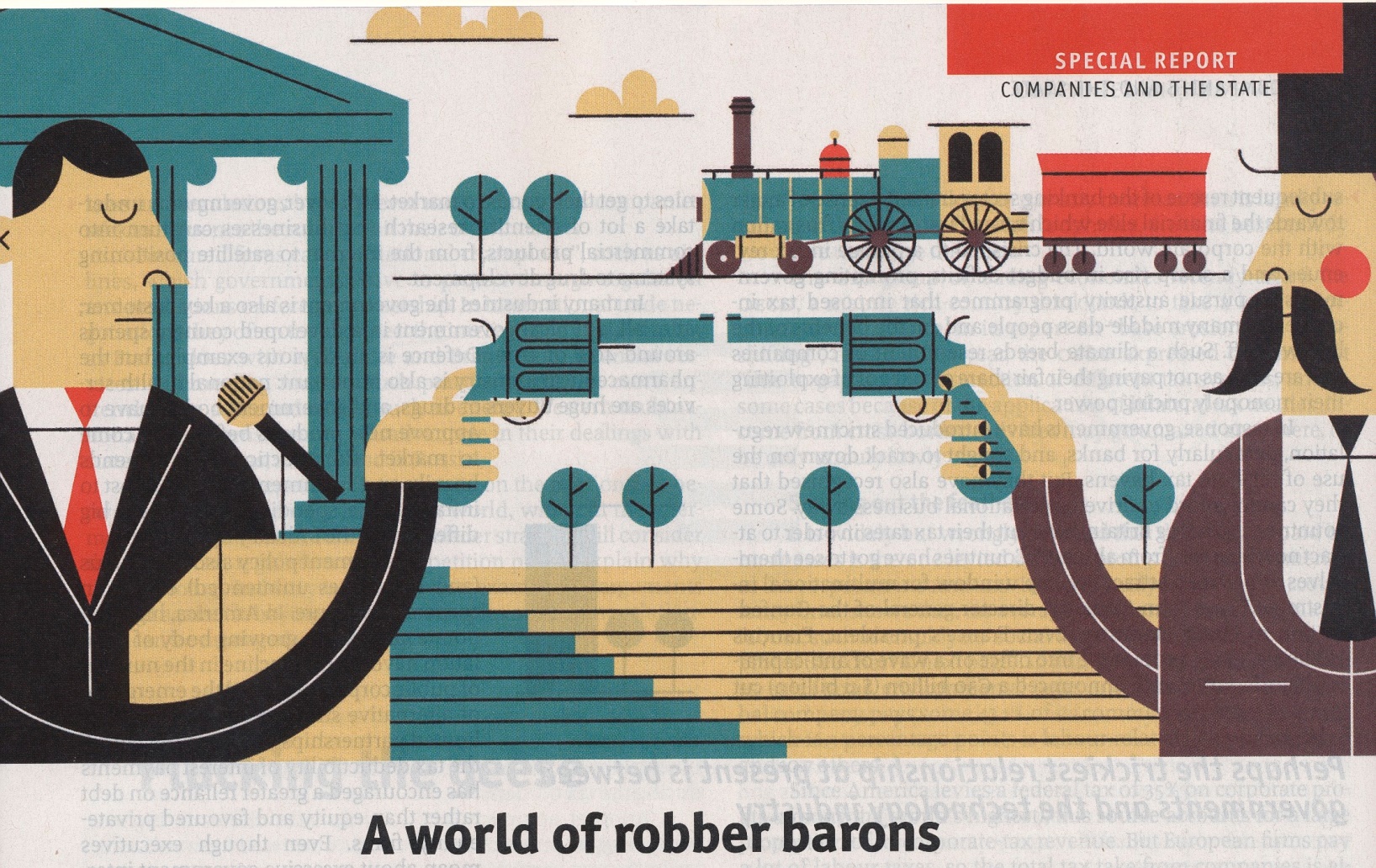 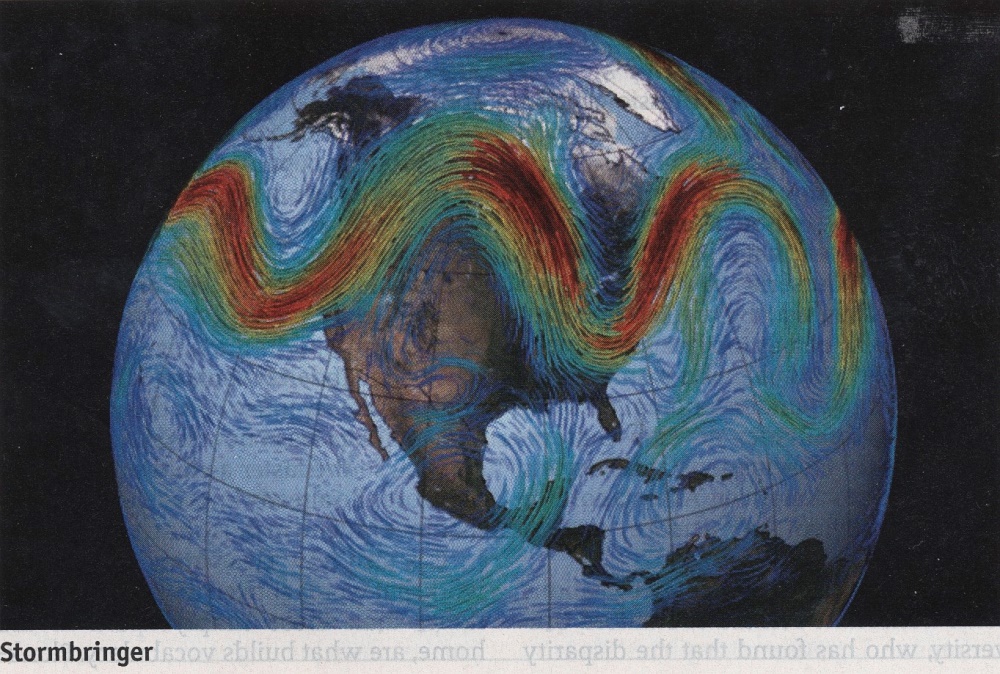 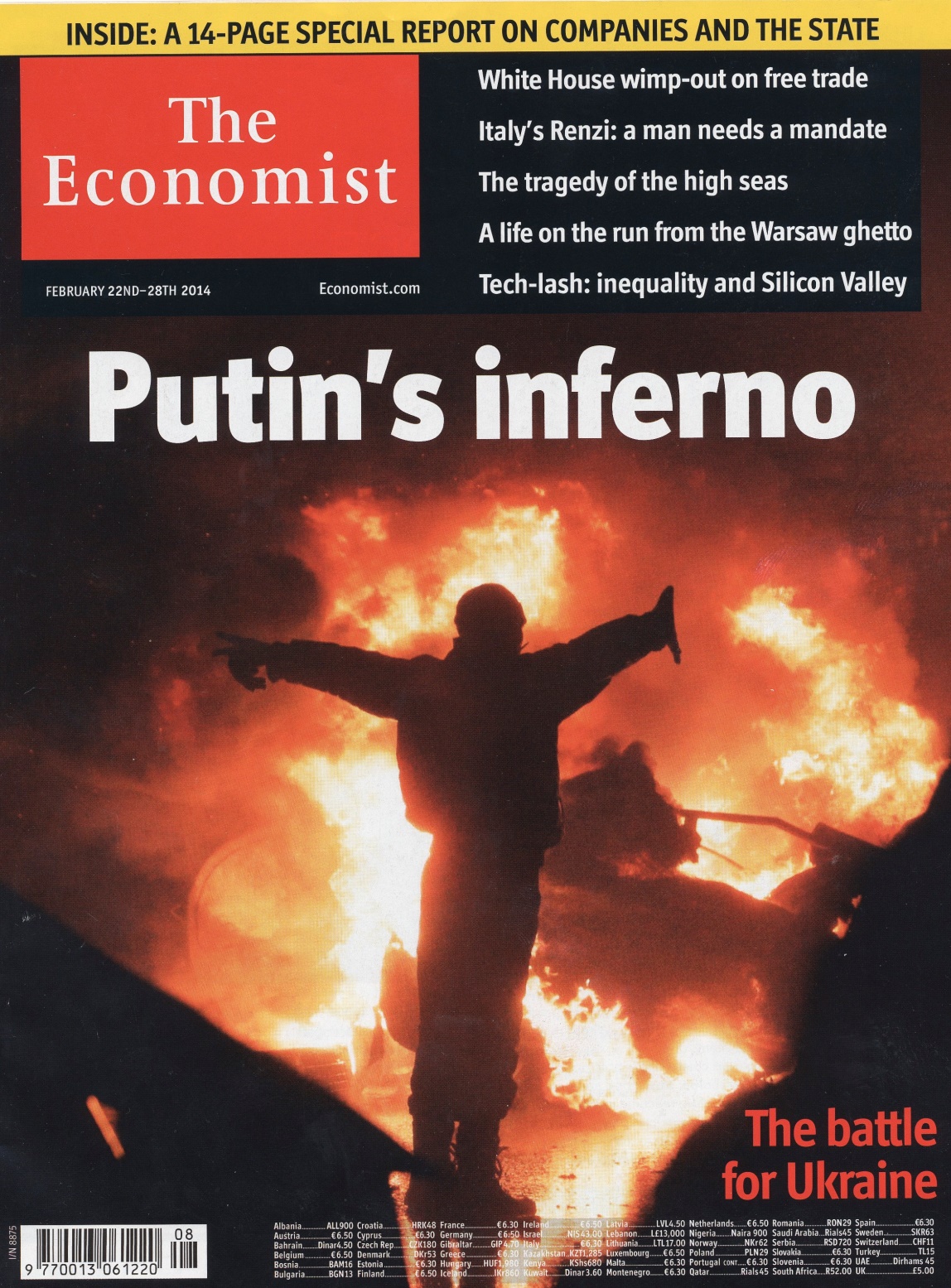